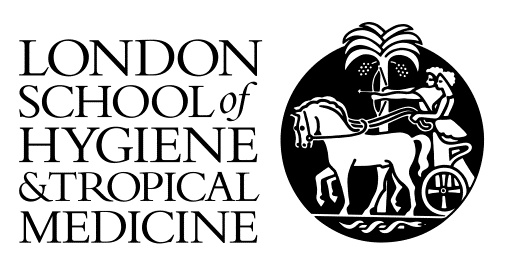 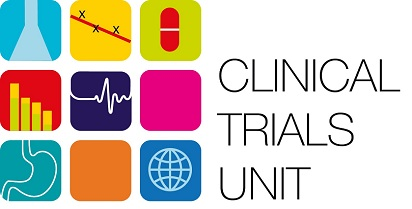 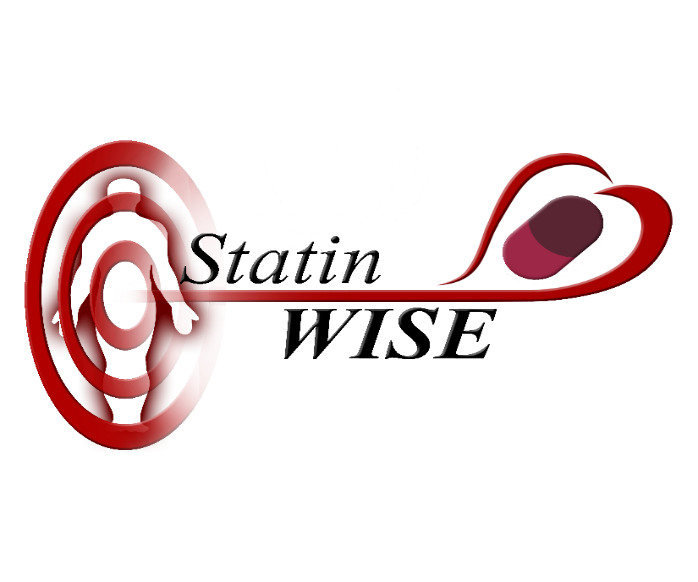 A series of randomised controlled N-of 1 trials in patients who have discontinued or are considering discontinuing statin use due to muscle-related symptoms to assess if atorvastatin treatment causes more muscle symptoms than placebo
HOW TO ENTER END OF TRIAL DATA







Trial protocol code: ISRCTN30952488
Version 1, 17 November 2016
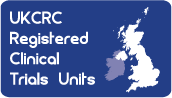 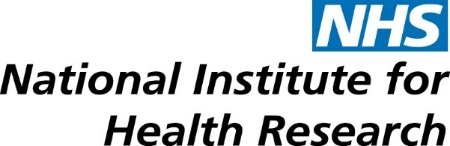 What happens at the end of Treatment Period 6?
Research Nurse to contact patient to:
 Thank them for their participation
Confirm this is the last week of treatment 
Inform them that they, together with their GP, will receive their individual results at the start of month 14
During 7th week of treatment period 6
Start of month 14
Research Nurse to arrange appointment with patient to discuss their individual trial results
If patient wants to continue taking statins without break, patients must arrange to see GP before end of treatment period 6
Statinwise CTU staff will contact patient to:
document their decision on future statin use and 
ask whether the trial helped with this decision 
CTU to then inform GP/RN of response
At month 15
RN/GP to complete End of Trial form on the trial database
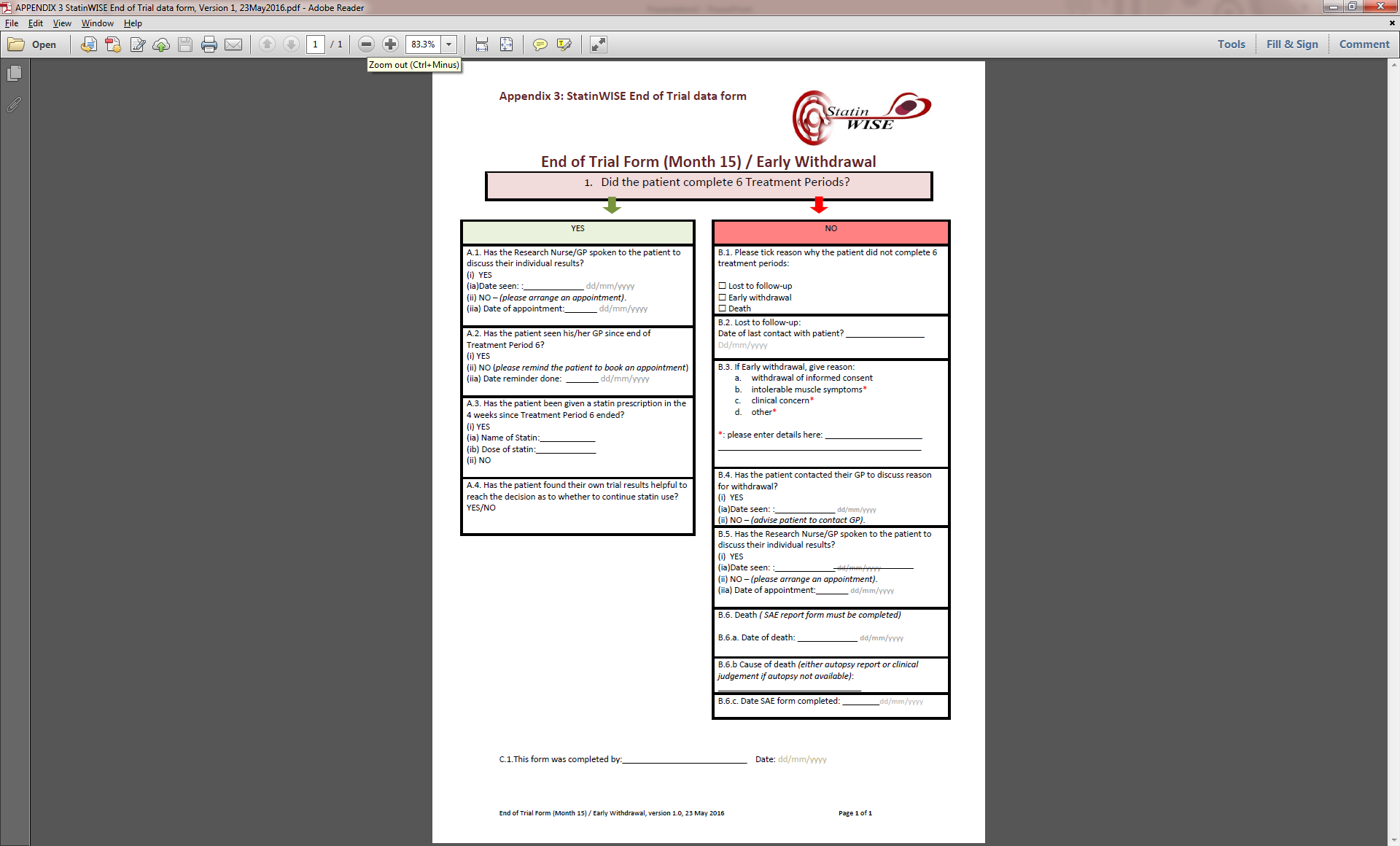 End of the trial for a patient
At month 15 an end of trial form must be completed

Section A to be completed

Direct database entry

Must be verifiable from medical records
How to complete the end of trial form?
Select the patient who has completed the study
Select the end of trial/early withdrawal tab then add
User to log into database
Complete the form and submit
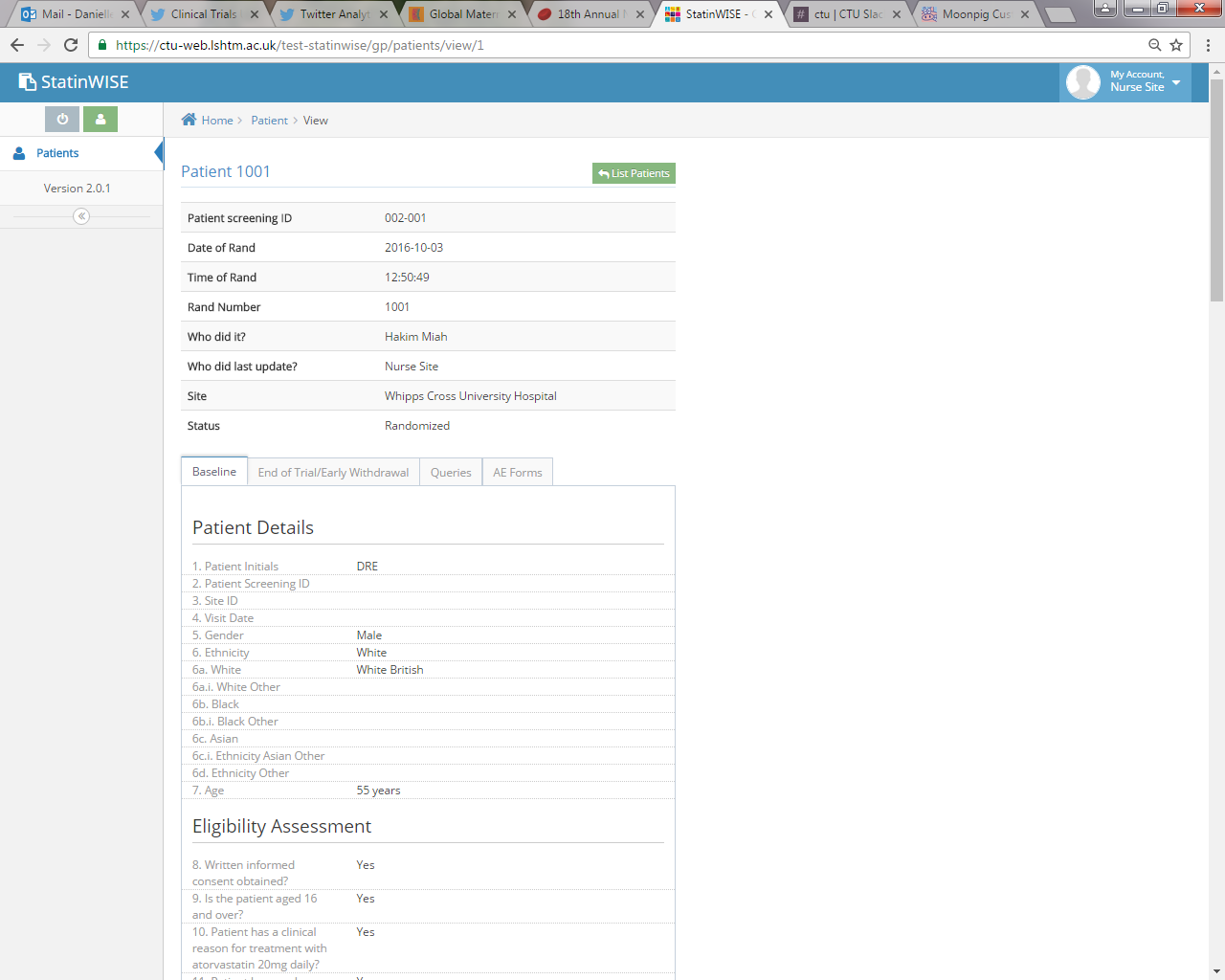 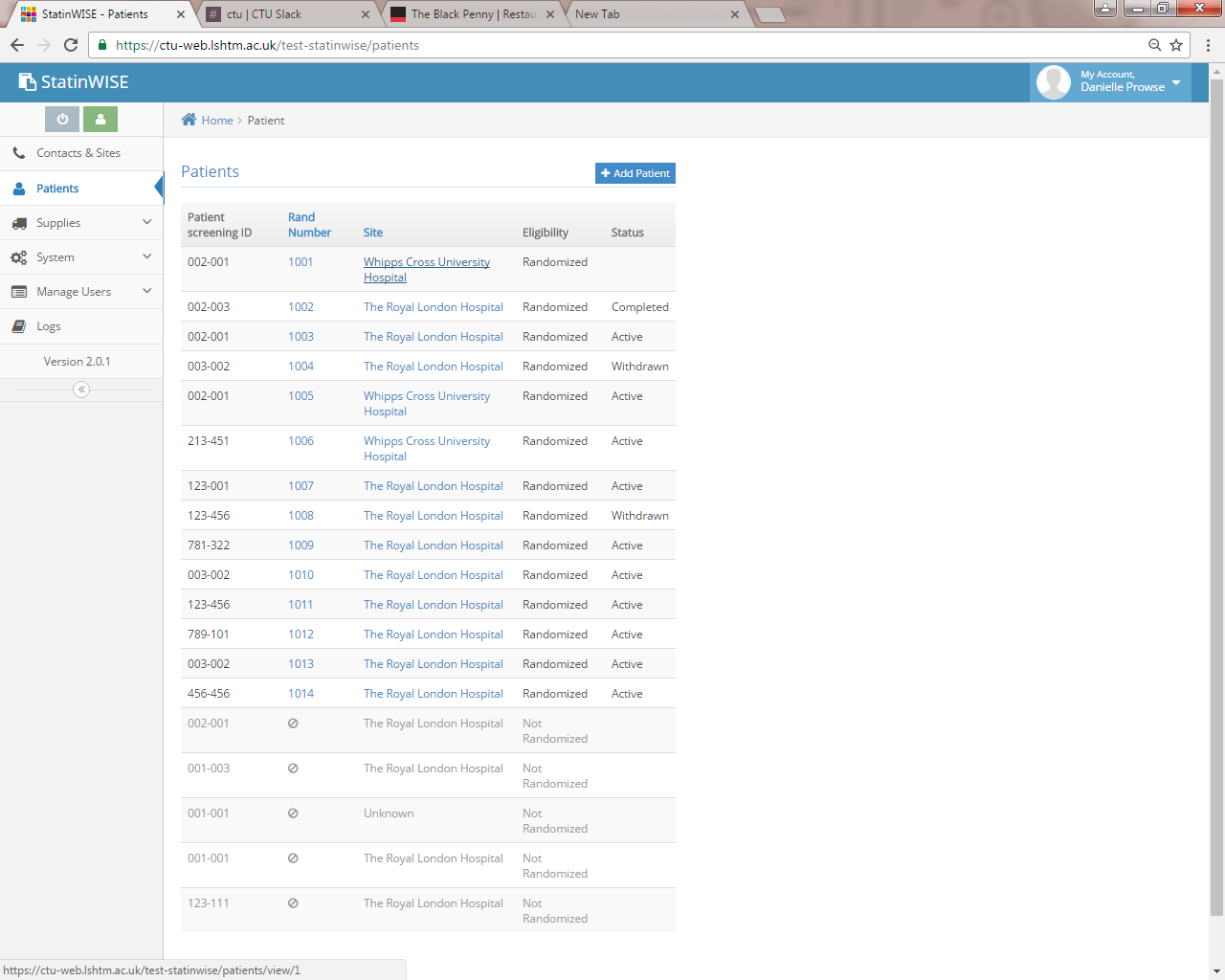 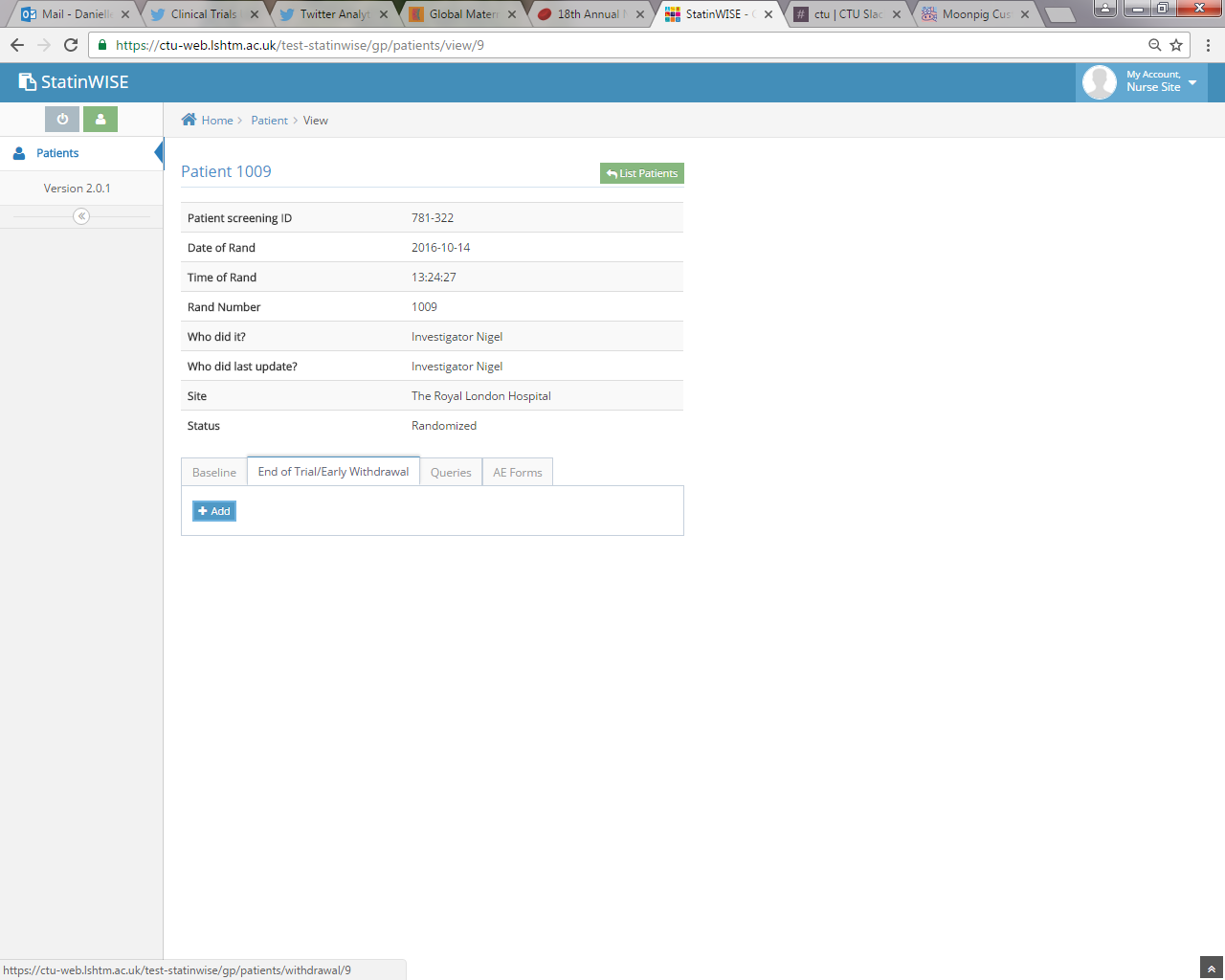 How to complete the end of trial form?
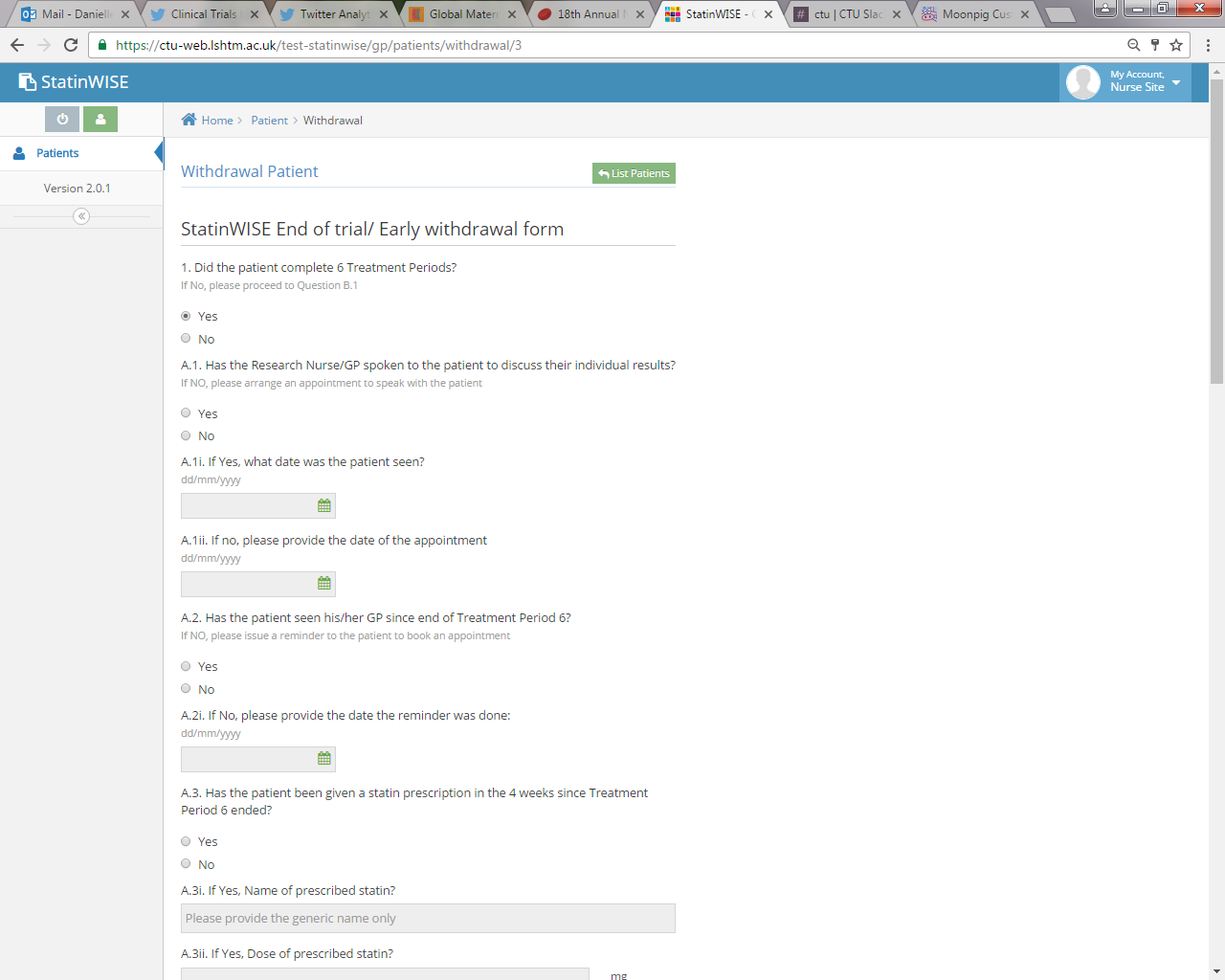 It is desired that an appointment with the patient to discuss their individual trial results, takes place BEFORE month 15/end of trial 

If appointment has taken place please provide the date

If not, please arrange an appointment as soon as possible or enter the arranged appointment date
How to complete the end of trial form?
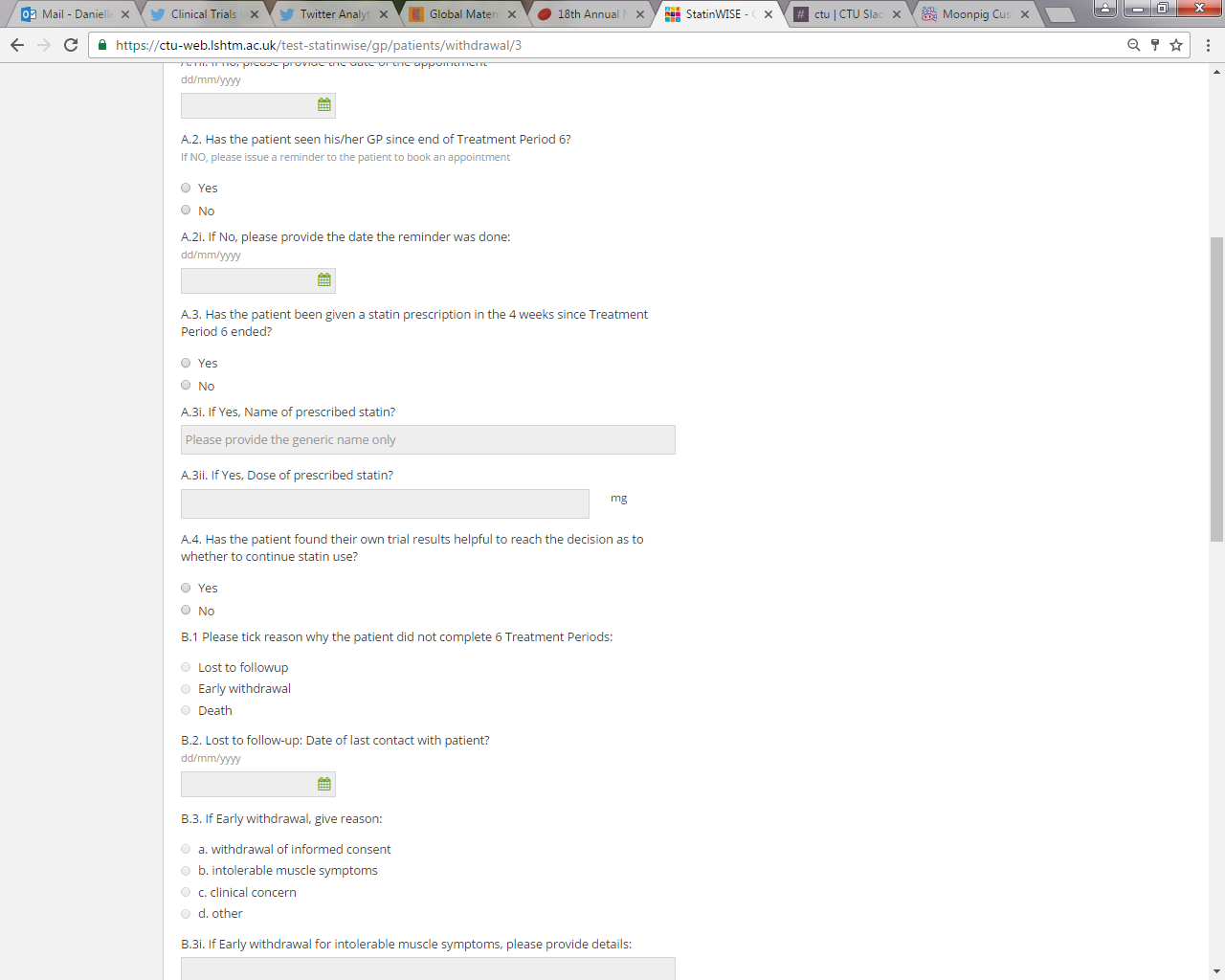 Patient must arrange to see their GP after the end of treatment period 6

If patient has not done so, please provide the date of the last reminder sent to the patient to arrange this

If you have not yet issued a reminder, please do so now

If patient has been prescribed a statin in the 4 weeks since treatment period 6 ended, please provide the generic statin name and daily prescribed dose in mg
Submission of the end of trial form
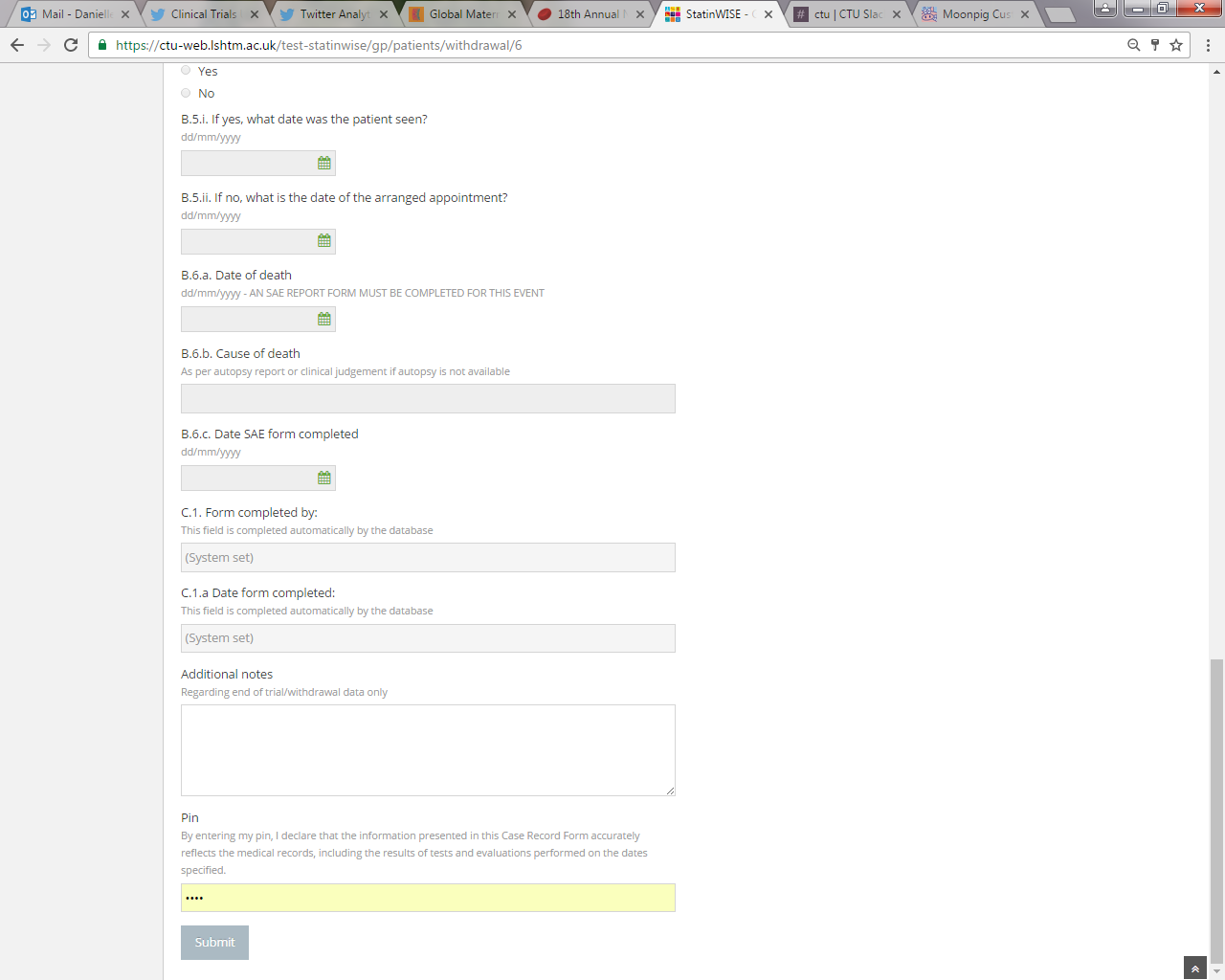 Use the notes section to add any additional comments

To submit – investigators must enter personal pin to confirm data entered is accurate in line with medical records

The status of the patient changes to ‘completed’

After submission, data can be viewed but not edited. If data needs to be entered, contact the CTU with the required amendment
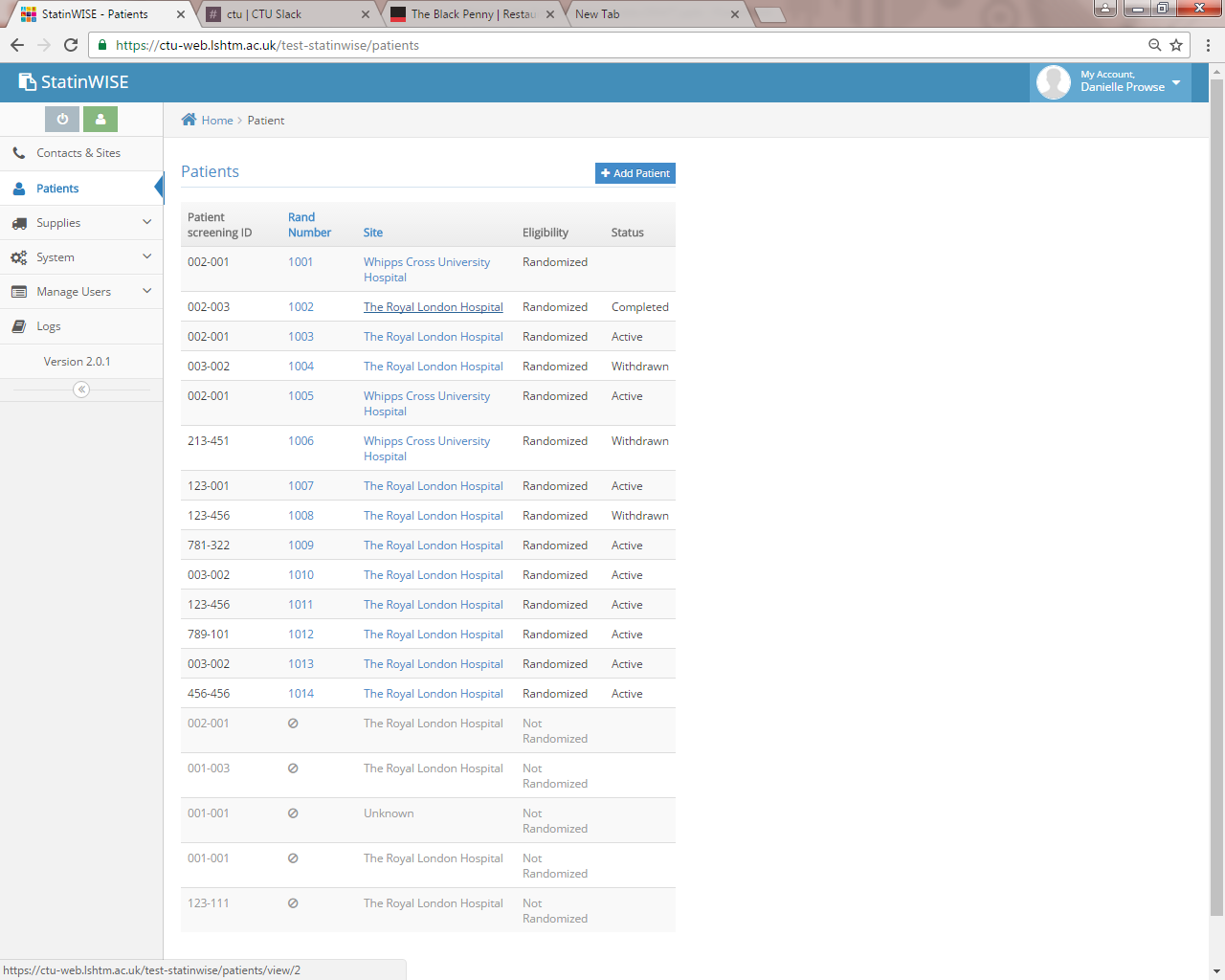 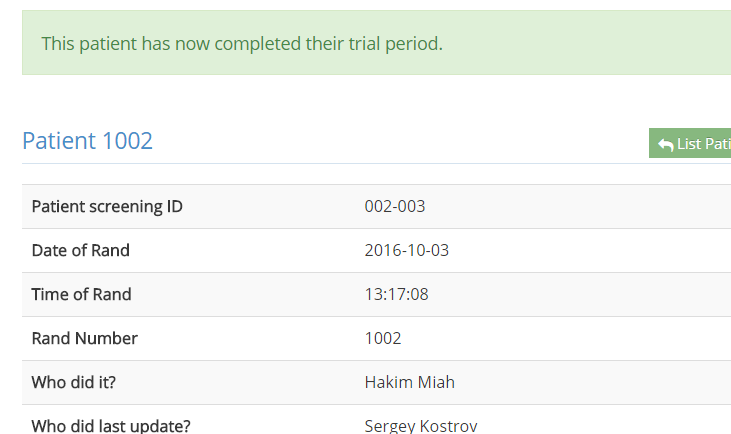 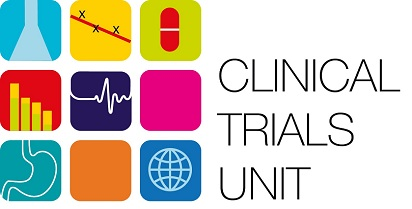 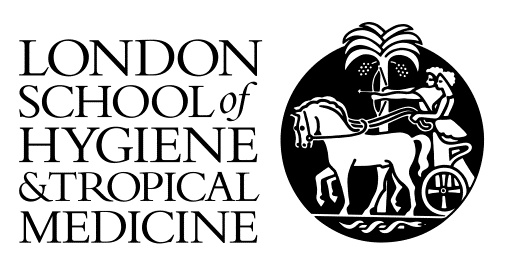 CONTACT US
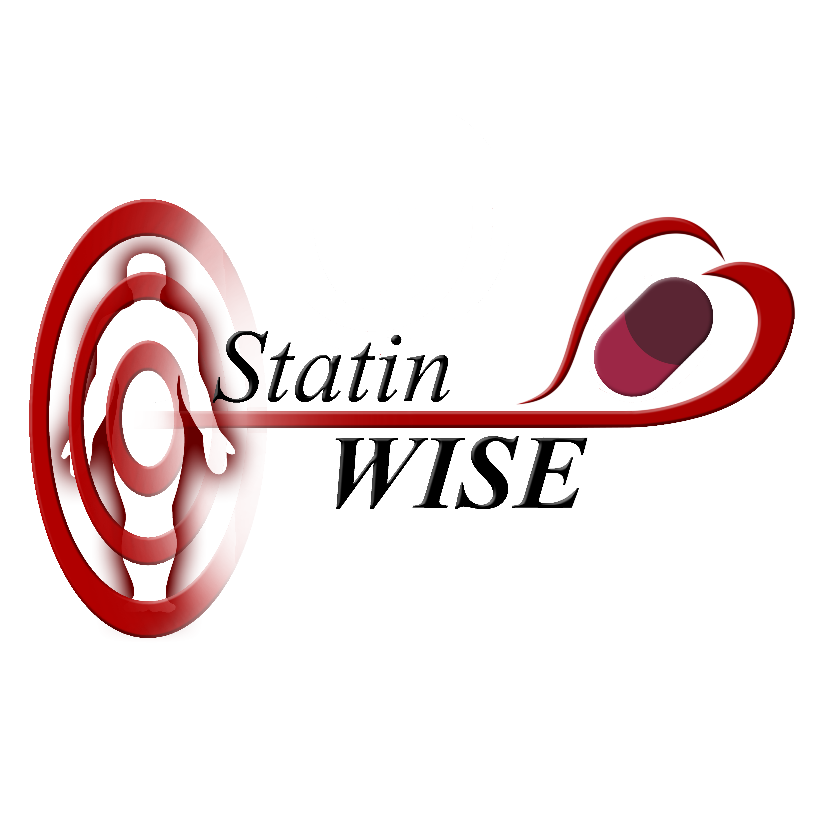 London School of Hygiene & Tropical Medicine
Room 180, Keppel Street, London WC1E 7HT

Tel +44(0)20 7299 4684
Fax +44(0)20 7299 4663
Email: statinwise@Lshtm.ac.uk
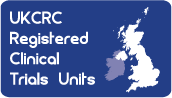 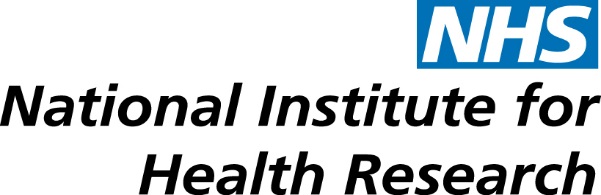